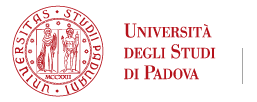 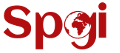 Filosofia Sociale
Prof. Michele Basso    A.A. 2021/2022
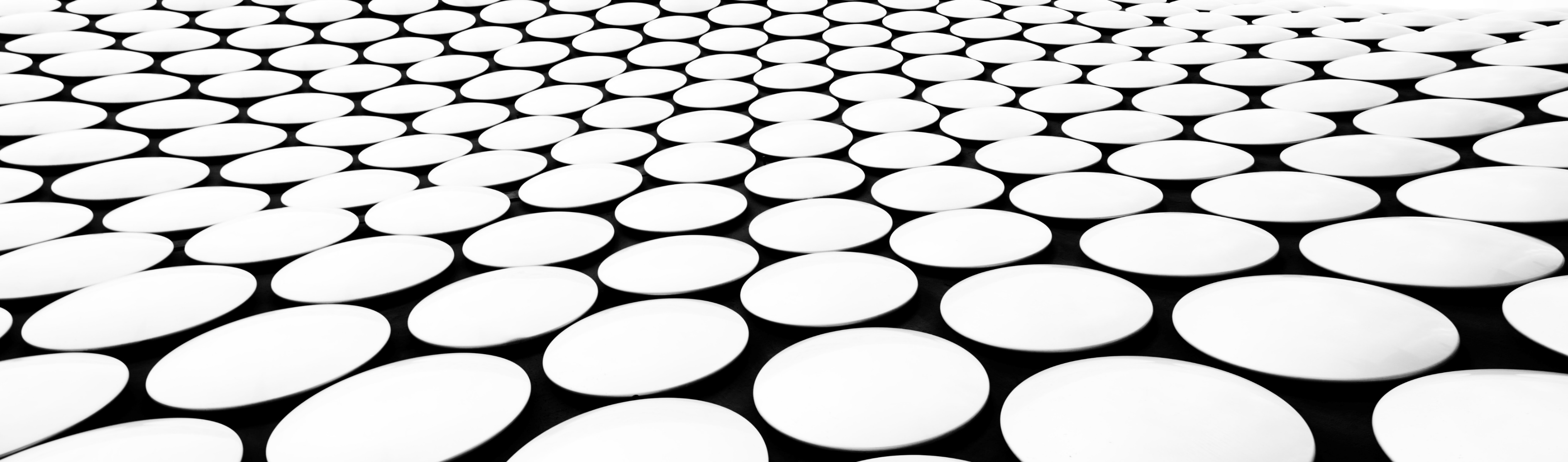 Orario delle lezioni
Lezioni svolte in modalità duale
Ricevimento docente
Su prenotazione scrivendo a: michele.basso@unipd.it

Ricevimenti «collettivi» con date che possiamo concordare
Struttura del corso
Parti di testo che affronteremo
C.H. de Saint-Simon, La società industriale
A. Smith, La divisione del lavoro
K. Marx/F. Engels, Il capitale, capitoli 1-4
F. Tönnies, Comunità e società
Materiali di studio: frequentanti e non frequentanti
Dispensa fornita dal docente e inserita nella piattaforma moodle del corso. I contenuti potranno essere integrati in itinere, nel caso emergessero altre esigenze specifiche di apprendimento.

2. K. Marx, Il Capitale, libro I, sezioni I e II (cap. 1-4)
3. E. Sieyés, Che cos’è il Terzo Stato?